Working collaboratively to improve outcomes in community EOL careEileen White, Director of CareKatie Lewis,  Specialist Outreach Nurse
[Speaker Notes: EW]
‘Every Child should have access to children's palliative care in the setting of their family's choice and whenever they need it- 24 hours a day, 7 days a week’Together for Short Lives

    Haven House Children's Hospice supports families and cares for children and young people aged from birth to 19 years old with life-limiting and life-threatening conditions across North and East London, West Essex and East Hertfordshire
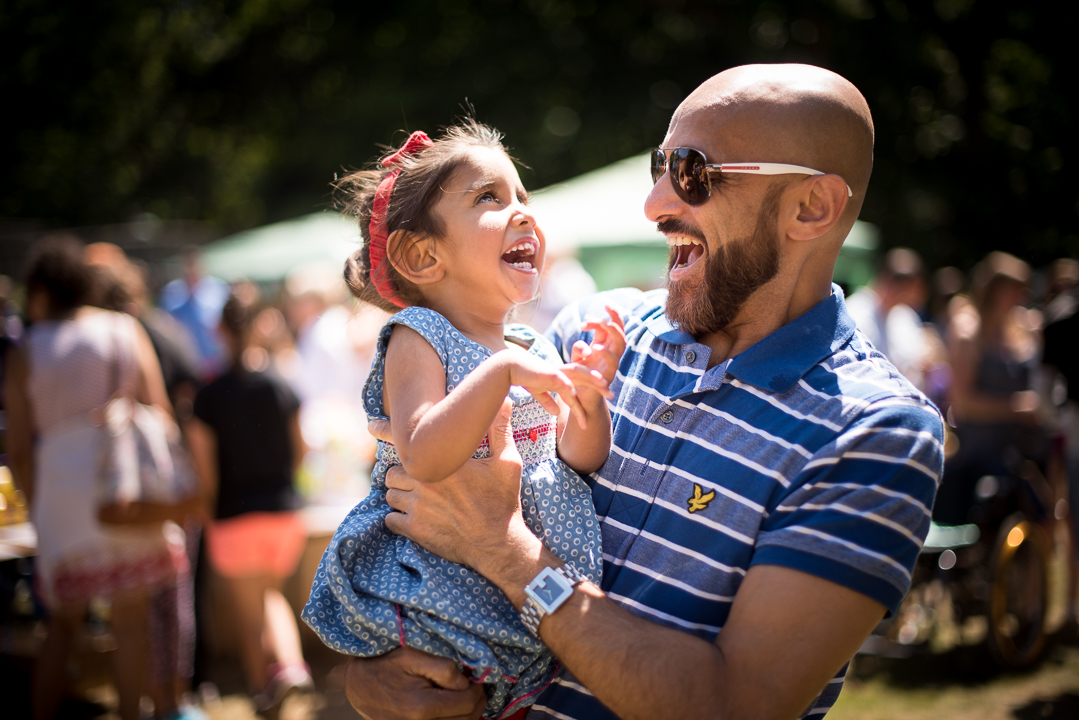 [Speaker Notes: 12 boroughs EW]
Why Collaborate?
To be able to offer real choice at end of life (NICE 2016)

NHS Long Term Plan 

‘NHS England will introduce proactive and personalised care planning for everyone identified as being in their last year of life.  A consequence of better quality care will be a reduction in avoidable emergency admissions and more people being able to die in a place they have chosen’ (1.42, page 25)

Local statutory services stretched and very little capacity to support 24/7 end of life in the home
[Speaker Notes: EW]
Developing our EOL Hospice at Home Service
Pilot for 6 months in one borough

Acceptance of other referrals for EOL care from neighbouring boroughs in this time

Joint working with local specialist children's nursing

Particular targeting of CYP who have cancer by engaging with local POSCU’s and developing specific services e.g. teenage cancer group, outreach play etc

Working with local commissioners and developing pathways

Expansion of the service in line with need
[Speaker Notes: KL]
[Speaker Notes: Statutory funding - EW]
[Speaker Notes: At any point families can change their mind –  EW
Empower them to remain at home
Avoid unnecessary hospital admission
Parallel plan – easy access to inhouse hospice support]
Case Study - Amit
16 year old young man 

Relapsed Brain Tumour diagnosed at 8 years old

Access to palliative physiotherapy

Teenage Cancer Group

Hospice at Home

Joint MDT work at home to maximise comfort and wellbeing
[Speaker Notes: Chemotherapy KL
Radiotherapy
Surgery

H@H when condition deteriorated play coordinators – memory making, birthday gift for his mother

Joint MDT – CCN’s GOSH Palliative Care team, HH Physiotherapy]
EOL Care for Amit
Local hospital admission – poor prognosis and rapid disease progression

EOL wish to die at home

Rapid discharge from local hospital on a Friday

Hospice at home visits over weekend (offer of all night nurse)

Joint working with CCNs & GOSH

Symptom management – home physiotherapy

Peaceful death at home on 5 days later

Ongoing bereavement support
[Speaker Notes: Spiritual Support KL

Social stimulation
Art and Crafts at Home
Memory work 
Teenage Oncology Youth Group

Therapy
Physiotherapy at Home

Practical Support
Pressure relieving mattress

End of Life wishes
 24/7 specialist nursing advice and support
Symptom management including nurse prescribing]
Case Study - HH
16 year old young man with metabolic condition - end stage heart disease

HH preference to go home

Expected to die within 3 days of discharge

DNR and symptom care plan in place

Not know to CCNT before or hospice

CCNT not able to support 24/7 but could offer 9-5 Mon to Saturday

24/7 cover required as on- call 

Availability of a hospice nurse to work in the home if needed to support family caring for HH
[Speaker Notes: KL]
Collaboration
Joint visit with CCN/CNS where possible

Hospice at home team on call out of hours 

Aquatic physiotherapy

Home screening of a film not yet on release to the public

Equipment 

Counselling

Peaceful death at home 4 weeks later

Transferred to hospice bereavement suite at family’s request
[Speaker Notes: KL]
How did this work?
CCNT were lead community professionals 

Haven House staff reported back to CCNT each morning re: night calls

CCNT called family daily and/or visited feeding back information to the hospice staff 

‘Out of  hours’- weekend calls from Haven House to the family

Parents had clear information of who to contact and when
[Speaker Notes: KL]
What went well?
Early acknowledgement and acceptance of team roles

Early recognition that CCN could not provide 24/7 cover 

Good communication between teams

Willingness for team to support each other without question e.g. supplies, equipment etc.

Peer support

Family clear about who to contact

Seamless on going support from hospice post bereavement as family already known
[Speaker Notes: KL]
Case Study - BH
5year old child with metastatic disease as a result of Wilm’s tumour – lungs affected

CCNT and local CNS knew family well

BH had been referred to the hospice previously as part of cancer support – family felt not needed at the time

Parents very anxious about EOL care- cited hospice as preferred place of death at the ‘very end’

Complex symptom management required

CCNT not able to offer any support out of their working hours and policies did not allow them to support IV infusions.
[Speaker Notes: KL]
How did this work?
Parental and sibling pre bereavement emotional support

Weekly play sessions inhouse

Hospice at Home available 24/7 

Hospice at Home team lead nurses for the ‘technical’ symptom management with support from GOSH palliative team

CNS at local POSCU very supportive – joint home visits

Daily liaison with GOSH and CCNT

Parents clear on who to contact and when

Continual assessment of where parents wanted to be and on- going support required

Virtual Bed
[Speaker Notes: Kl]
What went well?
Early acknowledgement and acceptance of team roles

Support from local CNS and POSCU team

Early recognition of role CCNT and how they could continue to support

Excellent support from family’s GP

Good communication between teams

Willingness for teams to support each other without question e.g. supplies equipment 

Peer support 

Family clear about who to contact

Seamless on going support from hospice post bereavement as family already known
[Speaker Notes: KL]
Challenges/barriers
Lack of understanding of the roles and abilities of  hospice staff

Potential for statutory services to disengage if hospice/other services involved

Governance issues in relation to shared working: policies documentation

Defensive attitudes and reluctance to change ? due to feelings of own service being threatened

Identification of key/lead service for the child/young person

Split loyalties for some teams
[Speaker Notes: KL]
How to overcome barriers
Always keep child/young person and family are at the centre, not the service
Develop a joint commitment for the end goals e.g. pathways support this
Ensure no service is felt to be ‘threatened’- communication and working together to overcome this
Encourage positive working together, not letting barriers such as Governance be an excuse for joint working- provide support for each other
Share case studies where EOL joint working has been successful
Shared learning from previous cases including MDT debrief
Clinical supervision for staff
LCPCN – pilot project North East London on ACPs
[Speaker Notes: KL]
Impact – Hospice at Home
[Speaker Notes: KL]
Number of CYP with Cancer
Number of CYP with Cancer
Conclusion
Sharing best practice

Supporting integration of paediatric skills across services

Bespoke quality improvement projects 

CCG Transformation Board for CYP

Joined up working CCG/LA
[Speaker Notes: EW]